MENINGITIS 



Laura Álvarez Londoño 
Residente Pediatría 
UPB
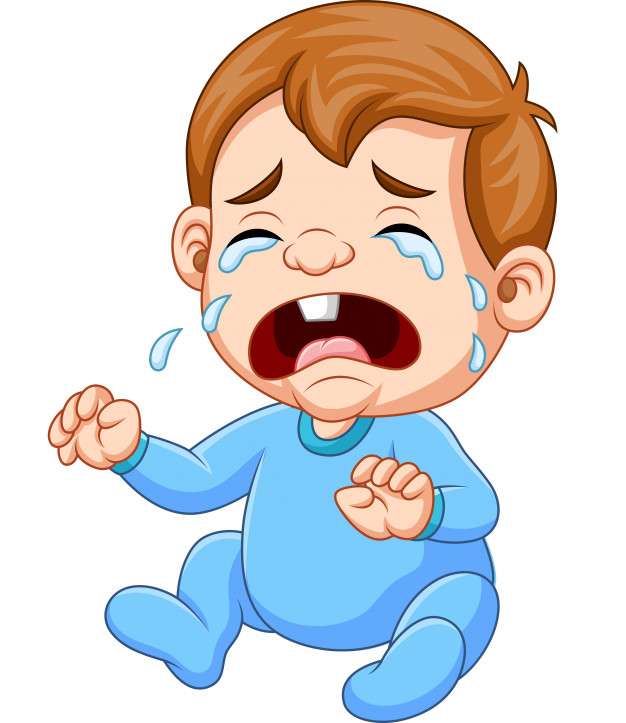 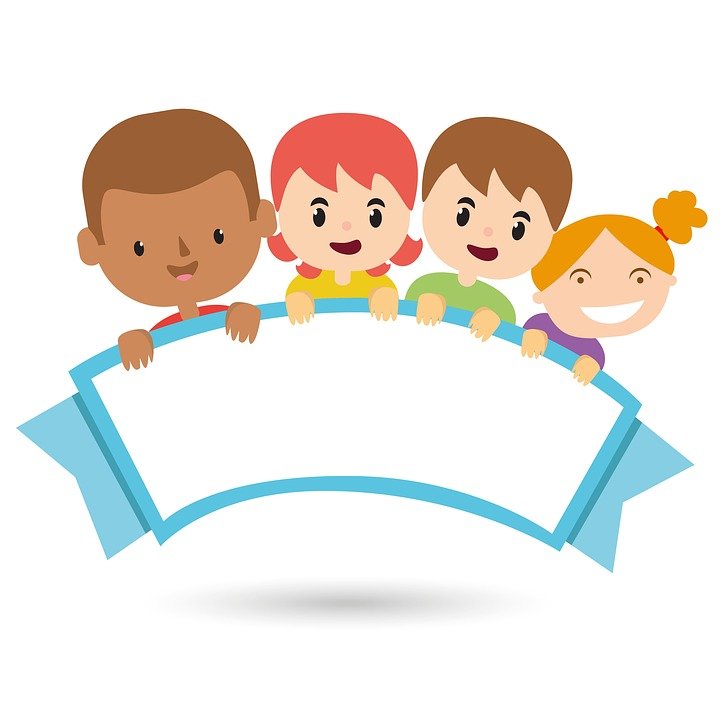 MENINGITIS AGUDA
GENERALIDADES
EN CUANTO A LA EPIDEMIOLOGÍA
1
Letalidad hasta en el 50% sin tratamiento.
2
Riesgo de secuelas en el 20%  Audición en el 30%.
3
Los países de ingresos bajos son los más afectados. Más en <2 meses (en ellos no impacta la vacunación por la etiología).
DEFINICIONES
¿CÚAL ES LA ETIOLOGÍA PRINCIPAL?
Bacteriana
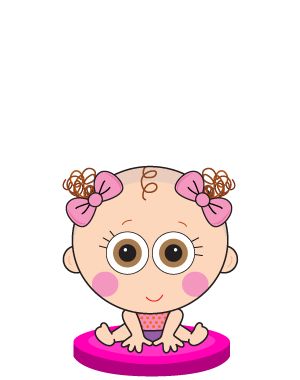 ¿CÚAL ES LA ETIOLOGÍA PRINCIPAL?
Viral
No olvidar las meningitis asépticas: AINES, Isoniazida, Ig, TMT/SMX, Neoplasias, LES.
FACTORES DE RIESGO
MANIFESTACIONES CLÍNICAS
SÍNTOMAS SEGÚN LA EDAD
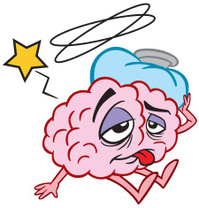 TENER EN CUENTA EN EL EXAMEN FÍSICO
SIGNOS MENÍNGEOS
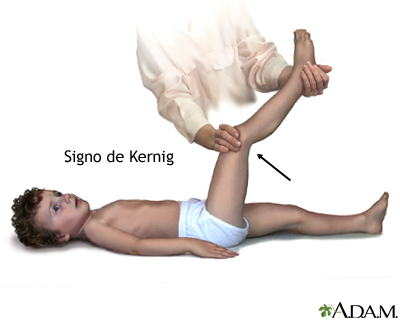 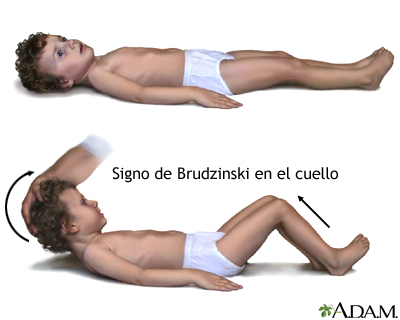 ¿CÓMO HACER EL DIAGNÓSTICO?
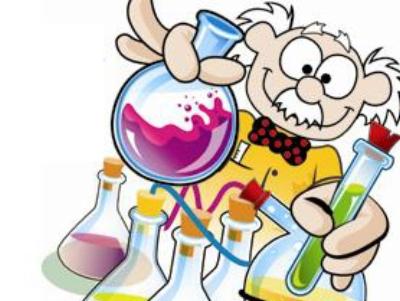 LABORATORIO
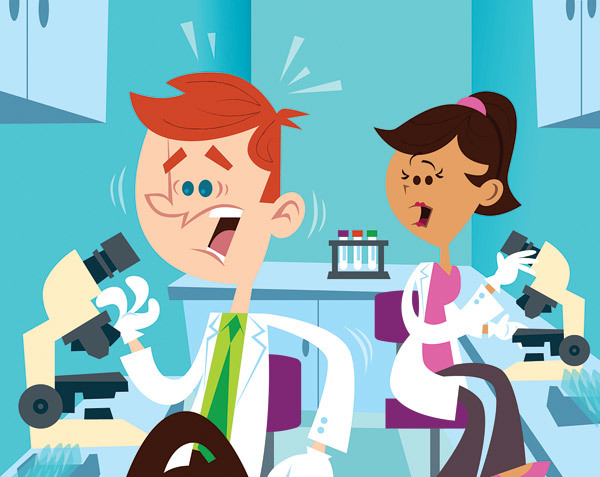 LABORATORIO
Leucocitosis, Leucopenia. 
Si hay trombocitopenia pensar en CID.
Se debe descartar SIDH que es una de las complicaciones de la meningitis.
LABORATORIO
PUNCIÓN LUMBAR
¿CUÁNDO HACER PUNCIÓN LUMBAR DE CONTROL?
¿CUÁNDO HACER PUNCIÓN LUMBAR DE CONTROL?
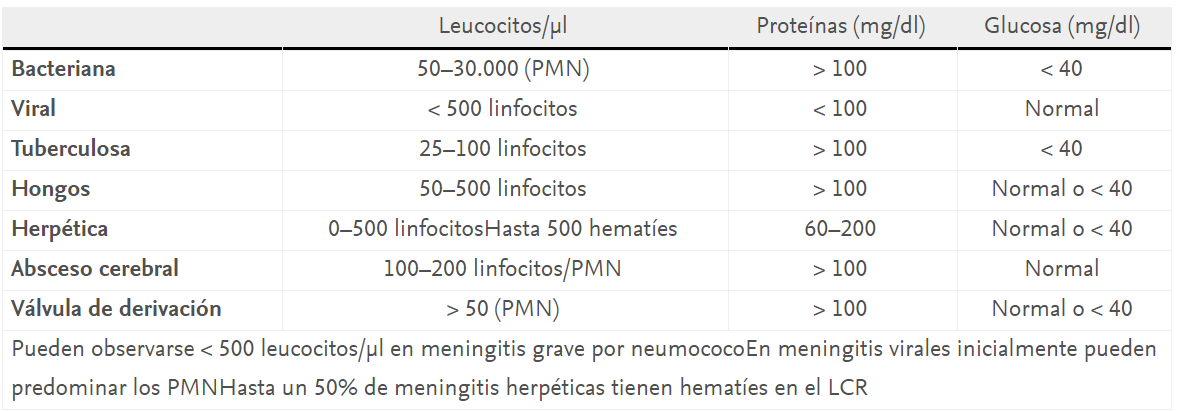 PUNCIÓN LUMBAR TRAUMÁTICA
LABORATORIO
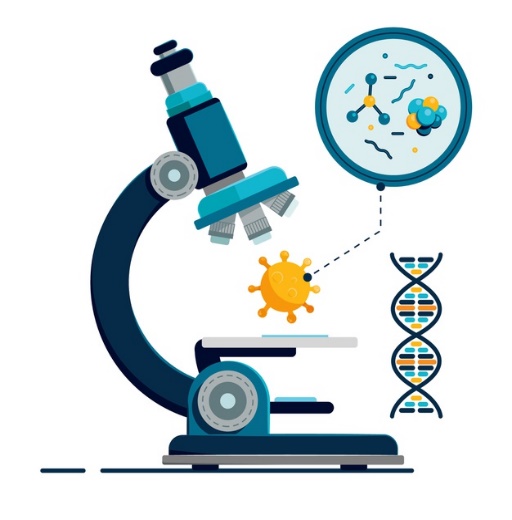 LABORATORIO
LABORATORIO
IMÁGENES
TRATAMIENTO
Hacer examen neurológico diario. 
- En <18 meses tomar perímetro cefálico diario  Indicador de hipertensión endocraneana.
¿CUÁLES MEDICAMENTOS USAR?
1. Meningitis bacteriana:
TENER EN CUENTA…
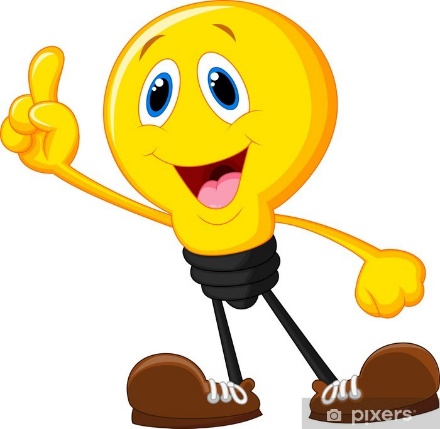 ¿CUÁLES MEDICAMENTOS USAR?
2. Meningitis Viral:
ESTEROIDES ¿SÍ O NO?
Riesgo: al disminuir la inflamación de la barrera hematoencefálica puede disminuir la penetrancia de la vancomicina y betalactámicos en LCR.
¿EN QUIÉNES HACER PROFILAXIS?
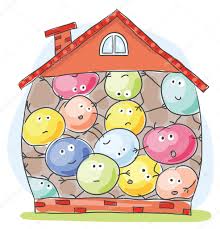 SEGUIMIENTO
¡Gracias!
Correo: alvarezlondonolaura@gmail.com